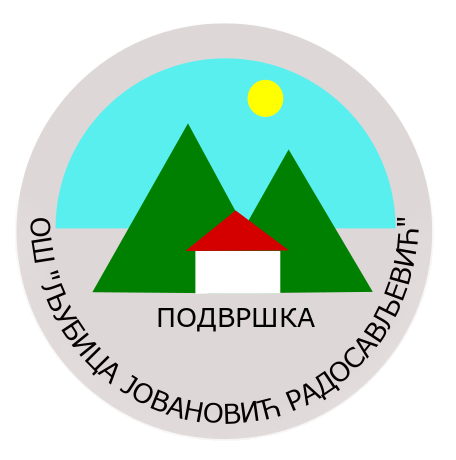 Драги ученици,
С обзиром на новонасталу ситуацију,
и нове околности у којима се налазите, желимо да вам дамо до знања да имамо разумевања за вас и да ћемо се потрудити да вам што више олакшамо овај процес.
У мору нових информација и обавеза, дајемо вам неколико савета како да успешно и ефикасно организујете своје време и завршите све задатке. 
Ваш психолог и наставница, Бојана
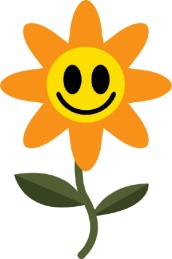 КАКО ОРГАНИЗОВАТИ СВОЈЕ ВРЕМЕ ЗА УЧЕЊЕ
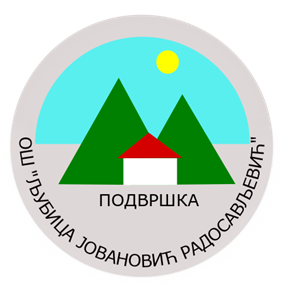 Добро испланирати свој дан и обавезе

Врло је важно да знате шта све треба да урадите у једном дану.
Издвојите 5 минута сваке вечери и направите списак свих обавеза
На тај начин стичете увид у 
количину и важност обавеза.
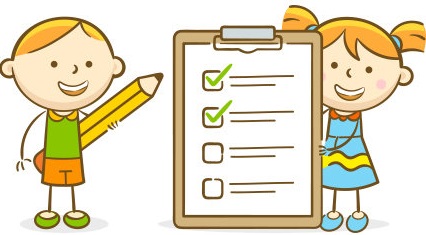 КАКО ОРГАНИЗОВАТИ СВОЈЕ ВРЕМЕ ЗА УЧЕЊЕ
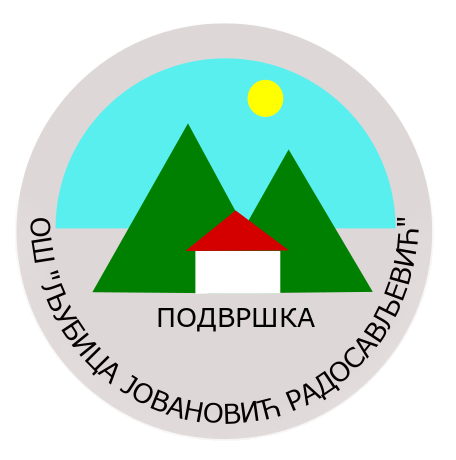 Одредите приоритете
(које обавезе су најбитније)

На пример, на списку обавеза црвеном бојом означите најбитније, жутом бојом мање битне, и зеленом бојом оне 
обавезе које можете одложити.
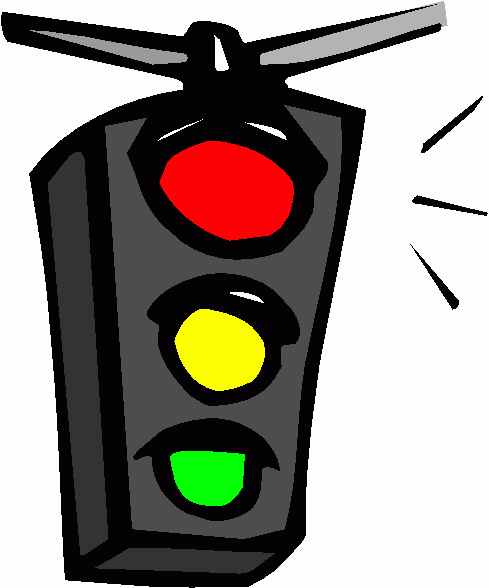 КАКО ОРГАНИЗОВАТИ СВОЈЕ ВРЕМЕ ЗА УЧЕЊЕ
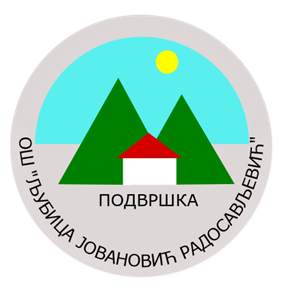 Након учења, добро је направити 
паузу

Паузе су исто толико важне, одмор нам је потребан али нам и омогућава да се утисци слегну.
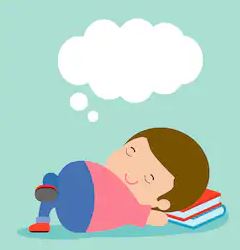 КАКО ОРГАНИЗОВАТИ СВОЈЕ ВРЕМЕ ЗА УЧЕЊЕ
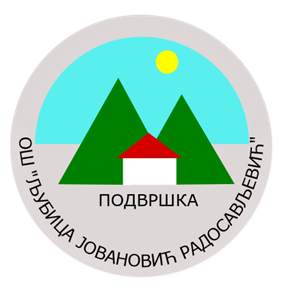 Најбоље време за учење је ујутру од 9 до 11 часова, а послеподне од 17 до 19 часова
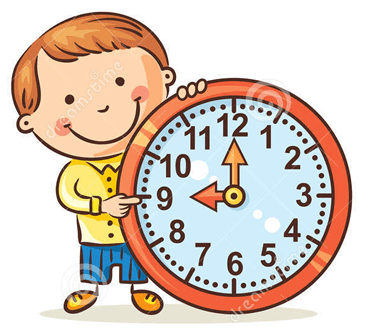 КАКО ОРГАНИЗОВАТИ СВОЈЕ ВРЕМЕ ЗА УЧЕЊЕ
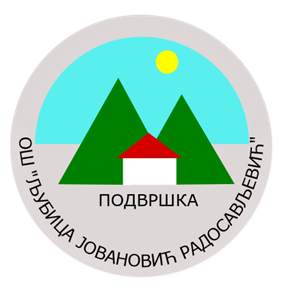 Редовно радите домаће задатке

Помажу вам да утврдите градиво,
 и откријете шта вам 
из лекције није јасно.
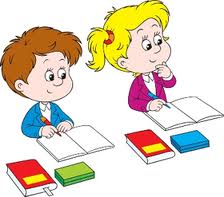 КАКО ОРГАНИЗОВАТИ СВОЈЕ ВРЕМЕ ЗА УЧЕЊЕ
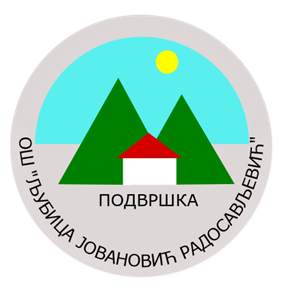 Уколико не успете да се снађете сами,
увек се можете обратити неком старијем члану породице.
Није срамота тражити помоћ.
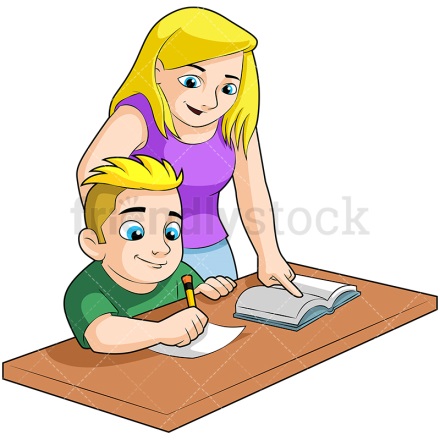